WIOA: Unpacking the Final Regulations
MACAE Conference
October 16, 2016
Agenda
Unified State Plan Update
Organization of Final Regulations
Adult Education and Literacy Activities
Integrated English Literacy and Civics Education
Corrections Education
Board Representation and Required One-Stop Partners
Resources and Technical Assistance
2
Unified state plan update
3
Unified State Plan
Revisions made to several areas based on feedback from federal agencies and submitted prior to September 1 deadline.

The Plan modification and approval letter will be available on the WDA website.

The Local Plans required under Section 108 were due to WDA June 30th and are in the review process.
4
Organization of the final regulations
5
Structure and Organization 
of the Regulations
Title 34 of the Code of Federal Regulations (CFR) contains regulations pertinent to ED.
Parts 462 and 463 pertain specifically to AEFLA.
Parts are organized into subparts (denoted by capital letters) and then into sections (e.g., §463.1).
Part 462 addresses NRS assessment for WIOA performance accountability reporting.
Part 463 addresses WIOA requirements particular to AEFLA including joint regulations.
6
Organization of 34 CFR Part 463
Subpart A – Adult Education General Provisions

Subpart C – How Does a State Make an Award to Eligible Providers?

Subpart D – What are Adult Education and Literacy Activities?

Subpart F – Programs for Corrections Education and the Education of Other Institutionalized Individuals

Subpart G – What is the Integrated English Literacy and Civics Education Program?
7
Organization of 34 CFR
 Part 463
Subpart H – Unified and Combined State Plans under Title I of the WIOA


Subpart I – Performance Accountability under Title I of the WIOA


Subpart J – Description of the One Stop System under Title I of the WIOA
8
Part 463 Subpart A Contains 
Three Rules
What is the purpose of the Adult Education and Family Literacy Act (AEFLA)? (463.1)

What regulations apply to the AEFLA programs? (463.2)

What definitions apply to the AEFLA programs? (463.3)
9
[Speaker Notes: Include for informational purposes only]
Part 463 Subpart D Contains 
Nine Rules
Adult education and literacy programs, activities, and services (463.30)
English language acquisition (ELA) program (463.31)
Meeting the requirement that the ELA program lead to attainment of a secondary school diploma or its recognized equivalent and transition to postsecondary education and training or leads to employment (463.32)
Integrated English literacy and civics education services (463.33)
10
[Speaker Notes: Include for informational purposes only]
Contains Nine Rules (Cont.)
Workforce preparation activities (463.34)

Integrated education and training (IET) (463.35)

Required components of an integrated education and training program funded under title II (463.36)

Meeting the requirement that the required components of an IET under title II be “integrated” (463.37)

Meeting the requirement that an IET under title II be “for the purpose of educational and career advancement” (463.38)
11
[Speaker Notes: Include for informational purposes only]
Section 463.30
adult education and literacy programs, activities and services
12
Adult Education and Literacy Programs, Activities and Services Include:
Adult education,
Literacy,
Workplace adult education and literacy activities,
Family literacy activities,
English language acquisition activities,
Integrated English literacy and civics education,
Workforce preparation activities, or
Integrated education and training.
13
Changes in Adult Education and Literacy Activities
14
[Speaker Notes: Only discussing new activities (in red)]
English Language Acquisition Program
A program of instruction - 



That is designed to help eligible individuals who are English language learners achieve competence in  reading, writing, speaking, and comprehension of the English language; and



That leads to--
(i)(1) Attainment of a secondary school diploma or          its recognized equivalent; and
(2) Transition to postsecondary education and training; or

(ii) Employment.
15
Preamble Discussion
“We do not believe that the statutory requirement that the English language acquisition program must lead to . . . precludes serving eligible individuals whose primary motivation for participating in the program is to support the educational development of their children.”
16
Preamble Discussion
“We believe that it is clear that English language acquisition programs should not discourage or exclude eligible individuals from participation, regardless of whether they are seeking a secondary school diploma or its recognized equivalent, or transition to postsecondary education or training or employment.”
17
Public Comment: 
Acronym Fever
ELL = English language learner [a type of eligible individual defined in WIOA]

ELA = English language acquisition [a particular adult education and literacy activity under WIOA]

ESL = English as a Second Language [a set of educational functioning levels used for ELLs]
18
Preamble Discussion
“We agree that States should continue to be able to refer to services in a manner that is most appropriate to the particular circumstances within a State as long as the program or services meet the Act’s definition of English language acquisition.”
19
Section 463.32
How does a program that is intended to be an English language acquisition program meet the requirement that the program lead to attainment of a secondary school diploma or its recognized equivalent and transition to postsecondary education and training or leads to employment?
20
Three Options
Have implemented State adult education content standards that are aligned with State- adopted challenging academic content standards, as adopted under the Elementary and Secondary Education Act of 1965, as amended (ESEA) as described in the State’s Unified or Combined State Plan and as evidenced by the use of a State or local curriculum, lesson plans, or instructional materials that are aligned with the State adult education content standards; or

Offer educational and career counseling services that assist an eligible individual to transition to postsecondary education or employment; or

Be part of a career pathway.
21
Integrated English Literacy and Civics Education (IELCE) Services
Education services provided to English language learners who are adults, including professionals with degrees or credentials in their native countries, that enable such adults to achieve competency in the English language and acquire the basic and more advanced skills needed to function effectively as parents, workers, and citizens in the United States.

Integrated English literacy and civics education services must include instruction in literacy and English language acquisition and instruction on the rights and responsibilities  of citizenship and civic participation and may include workforce training.
22
Key Concepts
The regulations in parts 462 and 463 do not cover the entire statute.
The “that leads to …” requirement for an ELA program applies to the program—not the participants.
ELA programs have three options for meeting the requirement.
Participants who do not have credential attainment or workforce related goals can still participate.
IELCE services include three distinct activities: literacy, ELA, and civics education.
23
Resources
Coming Soon
On LINCS
Connecting English Language Learners with Career Pathways

English Language Proficiency Standards for Adult Education
https://lincs.ed.gov/programs/eslpro
https://community.lincs.ed.gov/
24
Workforce Preparation Activities
Activities, programs, or services designed to help an individual acquire a combination of basic academic skills, critical thinking skills, digital literacy skills, and self-management skills, including competencies in:
Utilizing resources;
Using information;
Working with others;
Understanding systems;
Skills necessary for successful transition into and completion of postsecondary education or training, or employment; and
Other employability skills that increase an individual’s preparation for the workforce.
25
Preamble Discussion
“Within the NRS for adult education, educational functioning level descriptors were recently revised to align with rigorous college and career readiness standards, which include much of the knowledge and skills listed under workforce preparation activities.”
26
Preamble Discussion
Employability Skills
Coordination with Employers
“…it is important to provide learners at all levels with opportunities to master employability skills and encourage eligible providers to incorporate workforce preparation activities into all adult education and literacy activities, as appropriate.”
“…new adult education and literacy activities such as workforce preparation activities and integrated education and training offer adult educators new opportunities to enhance and expand engagement efforts with employers so that adult education services meet the needs of job seekers and employers.”
27
Resources
Employability Skills
Coordination with Employers
http://cte.ed.gov/employabilityskills/
https://lincs.ed.gov/employers/
28
Resources
Digital Literacy Skills
http://lincs.ed.gov/programs/digital‐literacy
29
Resources
Career Awareness
College Transition
https://community.lincs.ed.gov (Groups) https://lincs.ed.gov (Resources)
http://www.collegetransition.org/ publications.icacurriculum.html
30
Integrated Education and Training (IET)
A service approach that provides adult education and literacy activities concurrently and contextually with workforce preparation activities and workforce training for a specific occupation or occupational cluster for the purpose of educational and career advancement.
31
Preamble Discussion
In the Preamble, USDOE noted: “. . . proposed §463.35 merely restated AEFLA’s definition of integrated education and training, which does not require all eligible providers to provide integrated education and training. Section 203(2) of the Act lists the programs, activities, and services that are allowable adult education and literacy activities.
Integrated education and training is only one activity of several listed.”
32
Preamble Discussion
“ . . . we do not anticipate that all eligible individuals served by an eligible provider will immediately be ready for or need integrated education and training. Some eligible individuals--depending upon local economic conditions or individual characteristics--may be best served first through other adult education and literacy activities prior to, and in preparation for, subsequent enrollment in an integrated education and training program.”
33
Three Required Components of IET
Adult education and literacy activities as described in 463.30.

Workforce preparation activities as described in 463.34.

Workforce training for a specific occupation or occupational cluster which can be any one of the training services defined in section 134(c)(3)(D) of the Act.
34
Preamble Discussion
“We acknowledge that reserving Title II funds for the provision of adult education and literacy activities, including workforce preparation activities, and utilizing other sources of funding, as appropriate, to provide the workforce training component can extend the availability of much-needed adult education and literacy services.”
35
Meeting the Requirement for the Three Components to be Integrated
Services must be provided concurrently and contextually such that—

Within the overall scope of a particular integrated education and training program, the adult education and literacy activities, workforce preparation activities, and workforce training:

Are each of sufficient intensity and quality, and based on the most rigorous research available, particularly with respect to improving reading, writing, mathematics, and English proficiency of eligible individuals;
Occur simultaneously; and
Use occupationally relevant instructional materials.

The integrated education and training program has a single set of learning objectives that identifies specific adult education content, workforce preparation activities, and workforce training competencies, and the program activities are organized to function cooperatively.
36
Preamble Discussion
“We agree with the commenter who noted that integrated education and training is part of a career pathways strategy that supports acceleration in accordance with the definition of career pathways in section 3(7)(E) of the Act and, accordingly, that the adult education and literacy activities, workforce preparation activities, and occupational training should occur simultaneously and not sequentially.”
37
Preamble Discussion
“For those eligible individuals who need, and are ready for, integrated education and training services, we believe it necessary to use occupationally relevant instructional materials, as appropriate, across the three required components of the integrated education and training program.”

“We do not believe that substituting general employability instructional materials for occupationally relevant instructional materials would be consistent with the statutory requirement.”
38
Key Concepts
It is important to integrate workforce preparation activities into all adult education services.
IET programs have three required components.
Each component must be of sufficient quality and intensity and use occupationally contextualized materials.
Each component must be provided throughout the overall scope of the program.
An IET program must be designed for both educational and career advancement.
Not all students are required to be enrolled in IET programs.
39
Resources
Moving Pathways Forward
WorkforceGPS Career Pathways
http://lincs.ed.gov/programs/moving pathways
https://careerpathways.workforce gps.org/
40
Section 463.70
Integrated English literacy and civics education (IELCE) programs
41
Contains Six Rules
What is the IELCE program? (463.70)

How does the Secretary make an IELCE award to States ? (463.71)

How does the eligible agency award funds to eligible providers ? (463.72)
42
Contains Six Rules (cont.)
Requirements for providers receiving IELCE funding (463.73)

Meeting requirements to use funds for IELCE programing combination with integrated education and training activities (463.74)

Who is eligible for services (463.75)
43
What’s Changed in Integrated English Literacy and Civics Education
WIOA
WIA
There was no IELCE in WIA.  Funding for EL/Civics program to states was authorized through annual appropriations.
EL/Civics focus on learning English while also learning about civil rights, civic participation and responsibility, and obtaining citizenship. There was no explicit focus on workforce development.
WIA was silent on specific service subpopulation as it pertains to individuals needing English language instruction
WIOA authorizes and codifies the Integrated English Literacy and Civics Education program (IELCE).
In the IELCE Program, literacy, English language acquisition, and civics education must be delivered in combination with integrated education and training activities.
Clarifies that  program services are also available to “professionals with degrees and credentials in their native countries.”
44
IELCE Program
Refers to the use of funds provided under section 243 of the Act for education services for English language learners who are adults, including professionals with degrees and credentials in their native countries.
Delivers educational services as described in 463.33.
Services must be delivered in combination with integrated education and training activities as described in 463.36.
45
Preamble Discussion
“English language learners seeking English language proficiency and civics education, but not seeking workforce training, should not be excluded or discouraged from participation in the Integrated English Literacy and Civics Education program.”

“We do note that the Act requires that eligible providers receiving funds under section 243 are required to provide these services in combination with integrated education and training.”
46
Requirements for IELCE Program Eligible Providers
Eligible providers must provide services that—

Include instruction in literacy and English Language acquisition and instruction on the rights and responsibilities of citizenship and civic participation, and
are designed to:
Prepare adults who are English Language Learners (ELLs) for and place such adults in, unsubsidized employment in in-demand industries and occupations that lead to economic self-sufficiency; and
Integrate with the local workforce development system and its functions to carry out the activities of the program.
47
Preamble Discussion
“Curricula not necessarily contextualized for workforce development or employment is still relevant to workforce development and employment.”
48
Section 463.74
How does an eligible provider that receives funds through the IELCE program meet the requirement to use funds for IELCE in combination with IET?
49
Two Options for Meeting the Requirement
Co-enrolling participants in integrated education and training (as described in Subpart D) that is provided within the local or regional workforce development area from sources other than Section 243.

Using Section 243 funds to support integrated education and training activities as described in Subpart D.
50
Preamble Discussion
“We agree with commenters’ observations that not all students seeking services under section 243 of the Act will require employment related services and therefore may have no need to be co-enrolled in occupational training.”

“We further agree that some students who have employment- related educational needs may not be adequately prepared for integrated education and training and may benefit most from more basic educational services in preparation for integrated education and training.”
51
Preamble Discussion
“We believe the Act does not require all participants enrolled in integrated English literacy and civics education programs under section 243 to be receiving integrated education and training services.”

“We do believe the Act requires that eligible providers receiving funds under section 243 use those funds for integrated English literacy and civics education in combination with integrated education and training activities. Thus, participants for whom integrated education and training services are appropriate will have access to those services.”
52
IELCE Program Components
English Language Acquisition
Civics Education
Literacy
Must meet all of the requirements in Subpart D


Provided in combination with IET
Workforce Training (specific sector)
Adult Education & Literacy Activity
Workforce Preparation Activities
Must meet all of the requirements in Subpart D
53
Eligible Individuals for IELCE Program
English language learners, including professionals with degrees and credentials obtained in their native countries
54
Key Concepts
Section 243 funds (IELCE Program) must be used in combination with IET.

The requirement is on the program and not the individual participants.

There are two options for meeting the requirement.

Students without credential attainment or employment related goals should not be dissuaded from participating in the program.

The new requirements will take time and technical assistance to fully implement.
55
Resources
Coming Soon!
Connecting English Language Learners with Career Pathways
English Language Proficiency Standards for Adult Education
Available @ LINCS
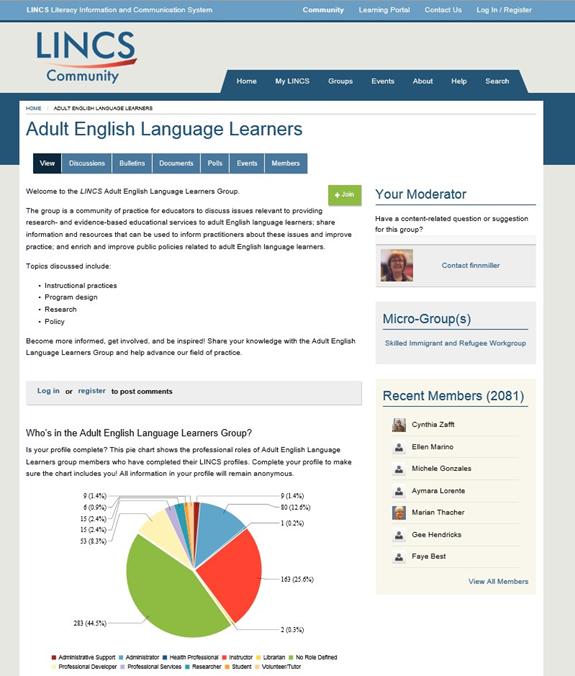 56
Resources on LINCS
ESL Pro Suites
Career Pathways Courses

Building Strategic Partnerships
Developing Effective Bridge Programs
Designing Contextualized Instruction
Integrating Career Counseling and Planning
Engaging Employers in Adult Career Pathways
    
 lincs.ed.gov/programs/acp
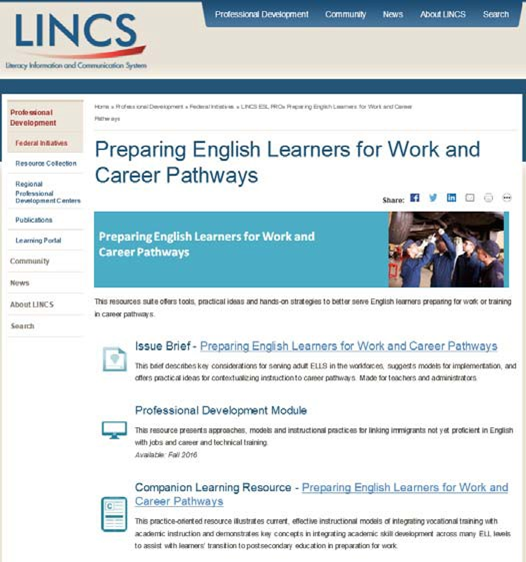 https://lincs.ed.gov/programs/eslpro
57
Resources
WorkforceGPS Career Pathways
Networks for Integrating New Americans
https://t.co/D5nveaBMe5
https://careerpathways.workforcegps.org/
58
Section 463.60
Programs for corrections education and the education of other institutionalized individuals
59
Changes in Corrections Education
WIA
WIOA
Capped funds for corrections education at 10%
No reporting requirements
Outlines 4 programs for which corrections funds can be used:
Basic education
Special education
English literacy programs
Secondary school credit
Increases percentage of funds a State may use for corrections education to not more than 20% of the amount available for local grants and contracts
States must submit performance report and include recidivism rates
Outlines 8 programs for which corrections funds can be used
60
Subpart F - Four Rules
What are programs for Corrections Education and the Education of Other Institutionalized Individuals? (463.60)

How does the eligible agency award funds to eligible providers under the program for Corrections Education and Education of Other Institutionalized Adults? (463.61)

What is the priority for programs that receive funding through programs for Corrections Education and Education of Other Institutionalized Adults? (463.62)

How may funds under programs for Corrections Education and Education of Other Institutionalized Adults be used to support transition to re-entry initiatives and other post release services with the goal of reducing recidivism? (463.63)
61
Allowable Programs in 463.60(b)
The funds described in subsection (a) must be used for the cost of educational programs for criminal offenders in correctional institutions and other institutionalized individuals, including academic programs for—
Adult education and literacy activities;
Special education, as determined by the eligible agency;
Secondary school credit;
Integrated education and training;
Career pathways;
Concurrent enrollment;
Peer tutoring; and
Transition to re-entry initiatives and other post-release-services with the goal of reducing recidivism.
62
Section 463.61
HOW DOES THE ELIGIBLE AGENCY AWARD FUNDS TO ELIGIBLE PROVIDERS UNDER THE PROGRAM FOR CORRECTIONS EDUCATION AND EDUCATION OF OTHER INSTITUTIONALIZED ADULTS?
63
Awarding Funds
States may award up to 20% of the 82.5% of funds made available….under Sec. 231 of the Act for programs for corrections education and education of other institutionalized individuals.

The State must make awards to eligible providers in accordance with Subpart C (pertaining to how a State makes an award).
64
Preamble Discussion: How State Departments of Corrections May Participate
“We appreciate the opportunity to provide clarification that State departments of corrections, like all other eligible providers, would submit an application for a grant/contract to provide adult education and literacy activities following the process specified in subpart C.”
65
Re-Entry Services
Funds under [Sec. 225] may be used to support educational programs for transition to re-entry initiatives and other post-release services with the goal of reducing recidivism. Such use of funds may include educational counseling or case work to support incarcerated individuals’ transition to re-entry and other post-release services. Examples include:
assisting incarcerated individuals to develop plans for post-release education program participation,
assisting students in identifying and applying for participation in post- release programs, and
performing direct outreach to community-based program providers on behalf of re-entering students.
Such funds may not be used for costs for participation in post-release programs or services.
66
Preamble Discussion
“This regulation is intended to clarify that re- entry services and other post release services must support the educational needs of individuals.”
67
Key Concepts
10% - 20% funding increase

New allowable programs under WIOA

Competitive applications required

Reentry services must be educational services
68
Performance Accountability
In addition to any report required under Sec. 116, each eligible agency that receives assistance provided under Sec. 225 shall annually prepare and submit to the Secretary a report on the progress, as described in Sec. 116, of the eligible agency with respect to the programs and activities carried out under this section, including the relative rate of recidivism for the criminal offenders served.

“Sec. 225 participants do not have the opportunity to be employed or to participate in education or training programs in the same manner as other participants who are in the general population.” (Preamble, page 111)
69
Resources
Interagency Reentry Council
Reentry Resource Center
https://csgjusticecenter.org/nrrc
https://www.justice.gov/reentr y/roadmap‐reentry
70
https://lincs.ed.gov/reentryed/
71
Title I Regulations
local board representationrequired partners and their roles in the one-stop system
72
Part 679 – Subpart C
Local Workforce Development Boards
73
Purpose of Local Workforce Development Board (WDB)
Vision
Serve as a strategic leader and convener
Partner with employers and the WFD system
Develop effective service delivery approaches

Purpose
Strategic and operational oversight
Assist in the achievement of the State’s strategic and operational vision and goals
Improve the quality of services, customer satisfaction, and effectiveness of the services provided.
74
Local WDB – Membership
A majority local area business representation

At least 20% workforce representation

At least one eligible provider administering adult education and literacy activities under WIOA title II

At least one representative from an institution of higher education providing workforce investment activities, including community colleges
At least one representative from each of the following:
Economic and community development entities

State Employment Service office under the Wagner‐Peyser Act serving the local area

Programs carried out under title I of the Rehabilitation Act of 1973, other than sec. 112 or part C of that title

May include individuals or representatives of other appropriate entities in the local area.
75
Appointment Process
Chief elected officials must establish a formal nomination and appointment process, consistent with the criteria established by the Governor and the State WDB. (679.320(g))

The process must ensure that “when there is more than one local area provider of adult education and literacy activities under Title II, or multiple institutions of higher education providing workforce investment activities…nominations are solicited from those particular entities.” (679.320(g)(3))

An individual may be appointed as a representative of more than one entity if the individual meets all the criteria for representation. (679.320(h))
76
Section 678.415
What entity serves as the local one- stop partner in the local area?
77
One-Stop Partner in the Local Area
For Title II of WIOA, the entity or agency that carries out the program…is the sole entity or agency in the State or outlying area responsible for administering or supervising policy for adult education and literacy activities in the State or outlying area. The State eligible entity or agency may delegate its responsibilities…to one or more eligible providers or consortium of eligible providers.
78
Preamble Discussion: Delegation
“Section 678.415(b) specifies that:
The appropriate entity to serve as a partner for the adult education program is the State eligible agency (SEA) or entity, and
SEA may delegate its responsibilities as a local one- stop partner to one or more eligible providers or consortium of eligible providers
As part of these delegated responsibilities, a local AE entity assumes the roles and responsibilities of one-stop partners including contributing to infrastructure costs.”
79
Who Are the Required One-Stop Partners?
Adult, Dislocated Worker, and Youth Programs
Adult Education and Literacy Programs
Wagner-Peyser Program
Vocational Rehabilitation Program
Temporary Assistance for Needy Families (TANF)
Trade Adjustment Assistance Programs
Unemployment Compensation Programs;
Career and Technical Postsecondary Education
Veterans
80
Who Are the Required One-Stop Partners? (cont.)
Job Corps
YouthBuild
Native American programs
Migrant and Seasonal Farmworker programs
Community Services Block Grant
Housing and Urban Development
Reintegration of Ex-offenders
Social Security Act (Title IV)
Senior Community Service Employment Program
81
Each Required Partner Must…
Provide access to its programs or activities through the one-stop delivery system, in addition to other appropriate locations

Use a portion of funds made available to the partner’s program, to the extent consistent with the Federal law authorizing the partner’s program and with Federal cost principles in 2 CFR parts 200 and 2900 (requiring, among other things, that costs are allowable, reasonable, necessary, and allocable), to:
Provide applicable career services; and
Work collaboratively with the State and Local WDBs to establish and maintain the one-stop delivery system, which includes jointly funding the one-stop infrastructure through partner contributions.
82
Each Required Partner Must…(cont.)
Enter into an MOU with the Local WDB relating to the operation of the one-stop delivery system that meets the requirements of Sec. 678.500(b);

Participate in the operation of the one-stop delivery system consistent with the terms of the MOU, requirements of authorizing laws, the Federal cost principles, and all other applicable legal requirements; and

Provide representation on the State and Local WDBs as required and participate in Board committees as needed.
83
Preamble Statement
“Jointly funding services is a necessary foundation for an integrated service delivery system.	All partner contributions to the costs of operating and providing services within the one-stop delivery system must be proportionate to the benefits received and also must adhere to the partner program’s Federal authorizing statute and to Federal cost principles requiring that costs are reasonable, necessary, and allocable.”
84
Upcoming Guidance and TA from USDOL
One-Stop Infrastructure Funding Webinar
September 21- (recorded webinar)
One-Stop Operations Guidance
Anticipated release in Fall 2016
One-Stop State/Local Infrastructure Costs Guidance
Anticipated release in Fall 2016

Stay Tuned…https://ion.workforcegps.org/
85
Resources and Technical assistance
86
Resources
Final Regulations for WIOA https://www.federalregister.gov/documents/2016/08/19/2016-15977/workforce-innovation-and-opportunity-act-joint-rule-for-unified-and-combined-state-plans-performance

USDOE-OCTAE/WIOA information http://www2.ed.gov/about/offices/list/ovae/pi/AdultEd/wioa-reauthorization.html

LINCS  http://lincs.ed.gov/

Workforce GPS  https://ion.workforcegps.org/
87
Questions?
Dr. Cliff Akujobi
Office of Adult Education, Manager
AkujobiC@michigan.gov

Patty Higgins
Office of Adult Education, WIOA Coordinator
HigginsP@michigan.gov 

Erica Luce
Office of Adult Education, AE/MWA Coordinator
LuceE1@michigan.gov
88
Thank you!